Safety Culture Traits
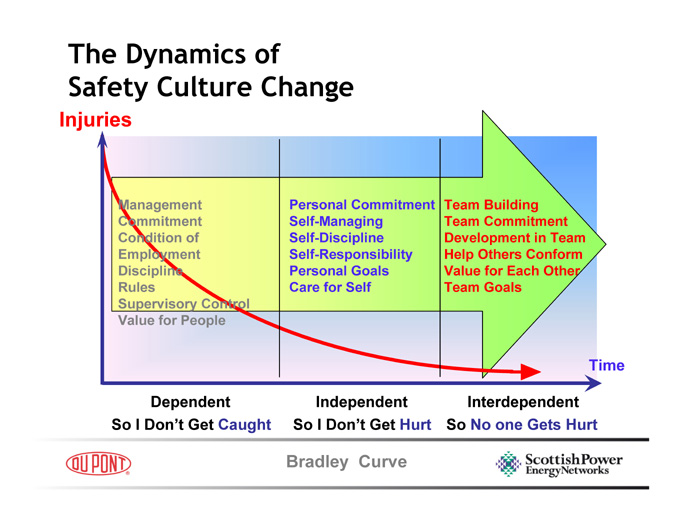